Figure 1. A screenshot montage of the Escherichia coli Metabolome Database (ECMDB) showing several of its pathways. The ...
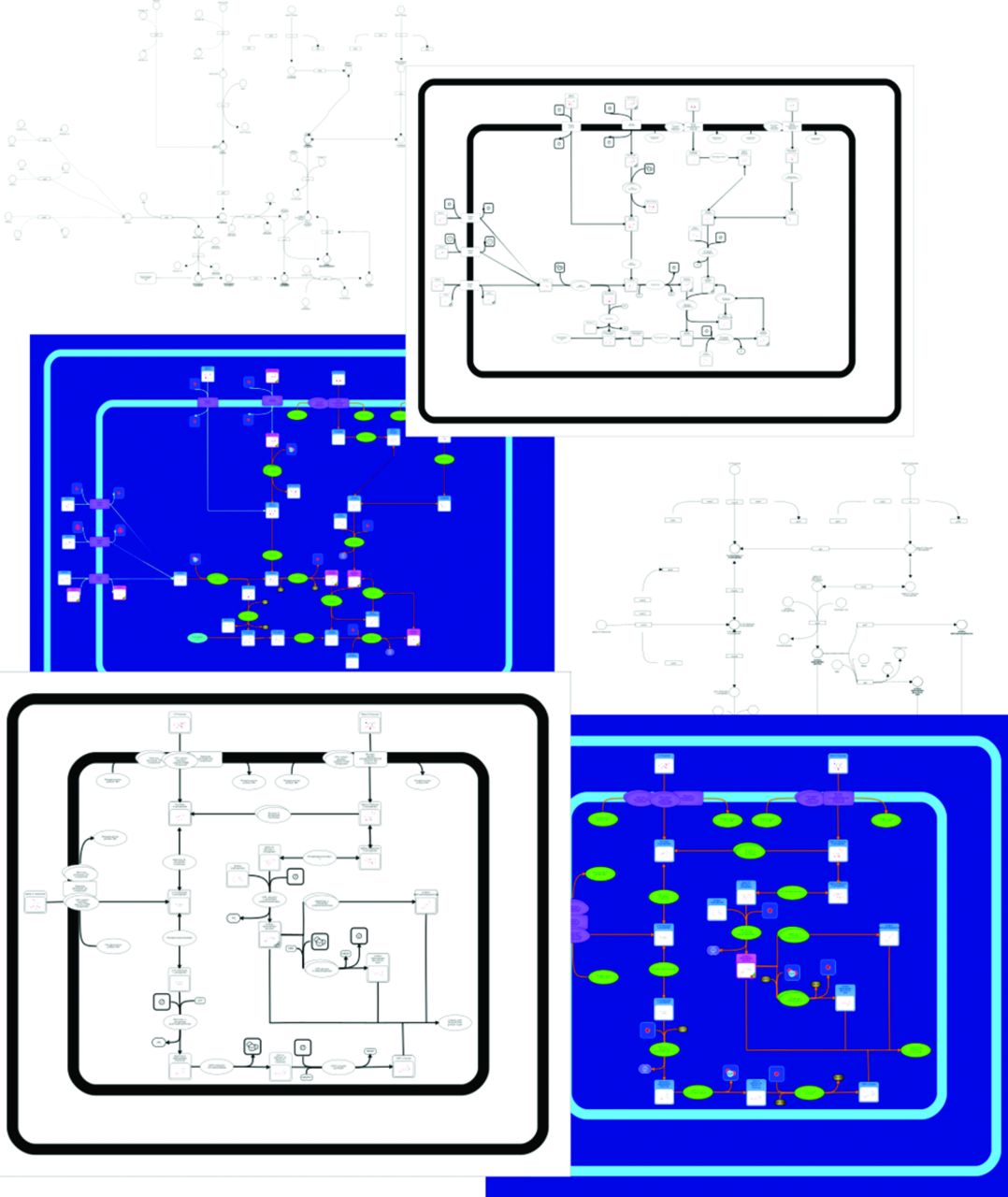 Nucleic Acids Res, Volume 44, Issue D1, 4 January 2016, Pages D495–D501, https://doi.org/10.1093/nar/gkv1060
The content of this slide may be subject to copyright: please see the slide notes for details.
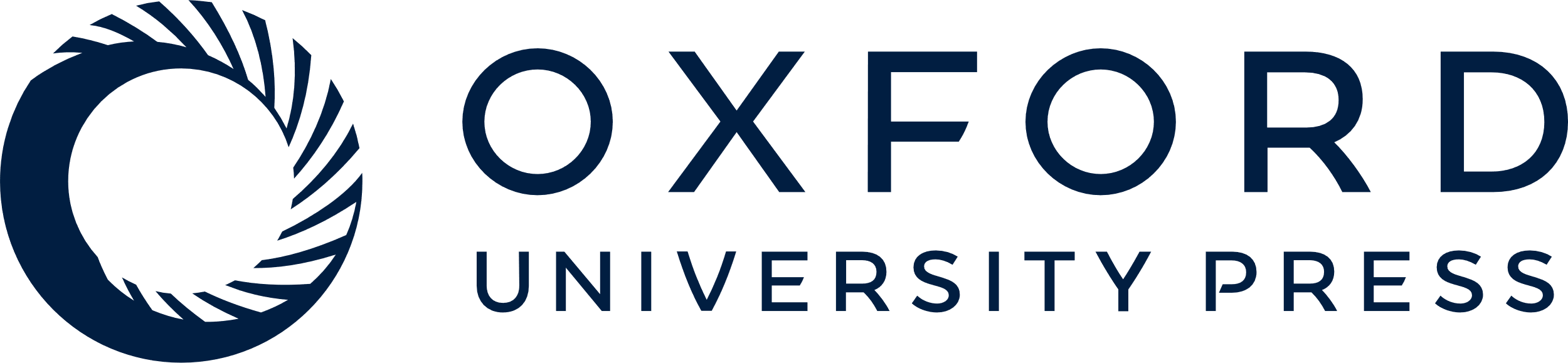 [Speaker Notes: Figure 1. A screenshot montage of the Escherichia coli Metabolome Database (ECMDB) showing several of its pathways. The top three pathways correspond to Colanic Acid Biosynthesis pathway and the bottom three pathways refer to Galactose Metabolism pathway.


Unless provided in the caption above, the following copyright applies to the content of this slide: © The Author(s) 2015. Published by Oxford University Press on behalf of Nucleic Acids Research.This is an Open Access article distributed under the terms of the Creative Commons Attribution License (http://creativecommons.org/licenses/by/4.0/), which permits unrestricted reuse, distribution, and reproduction in any medium, provided the original work is properly cited.]